Electronic Article Research from METU Library
Open your browser and go to lib.metu.edu.tr
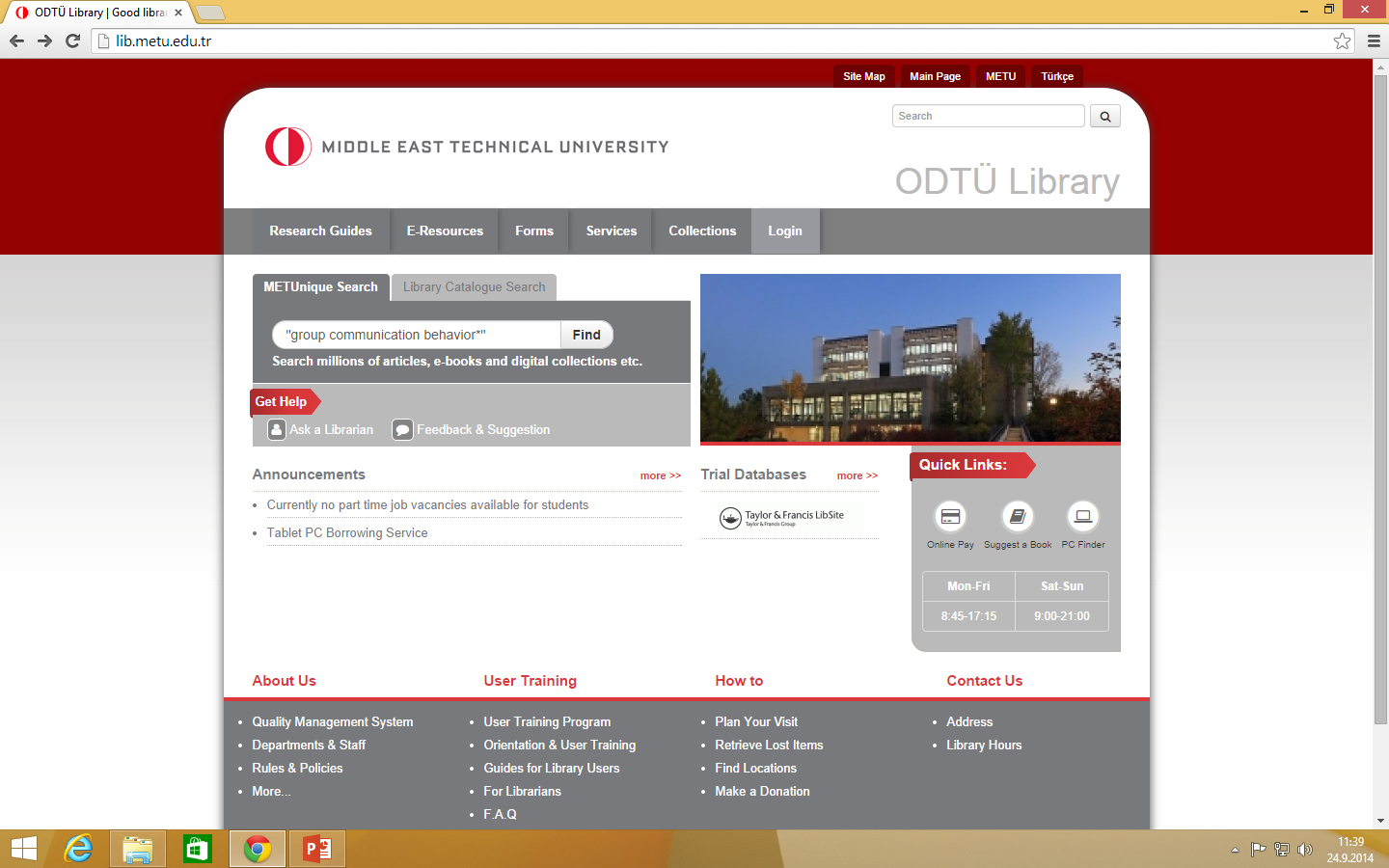 METUnique Search” tab will be selected as default. Type the keywords to the search box and click on “Find” button.
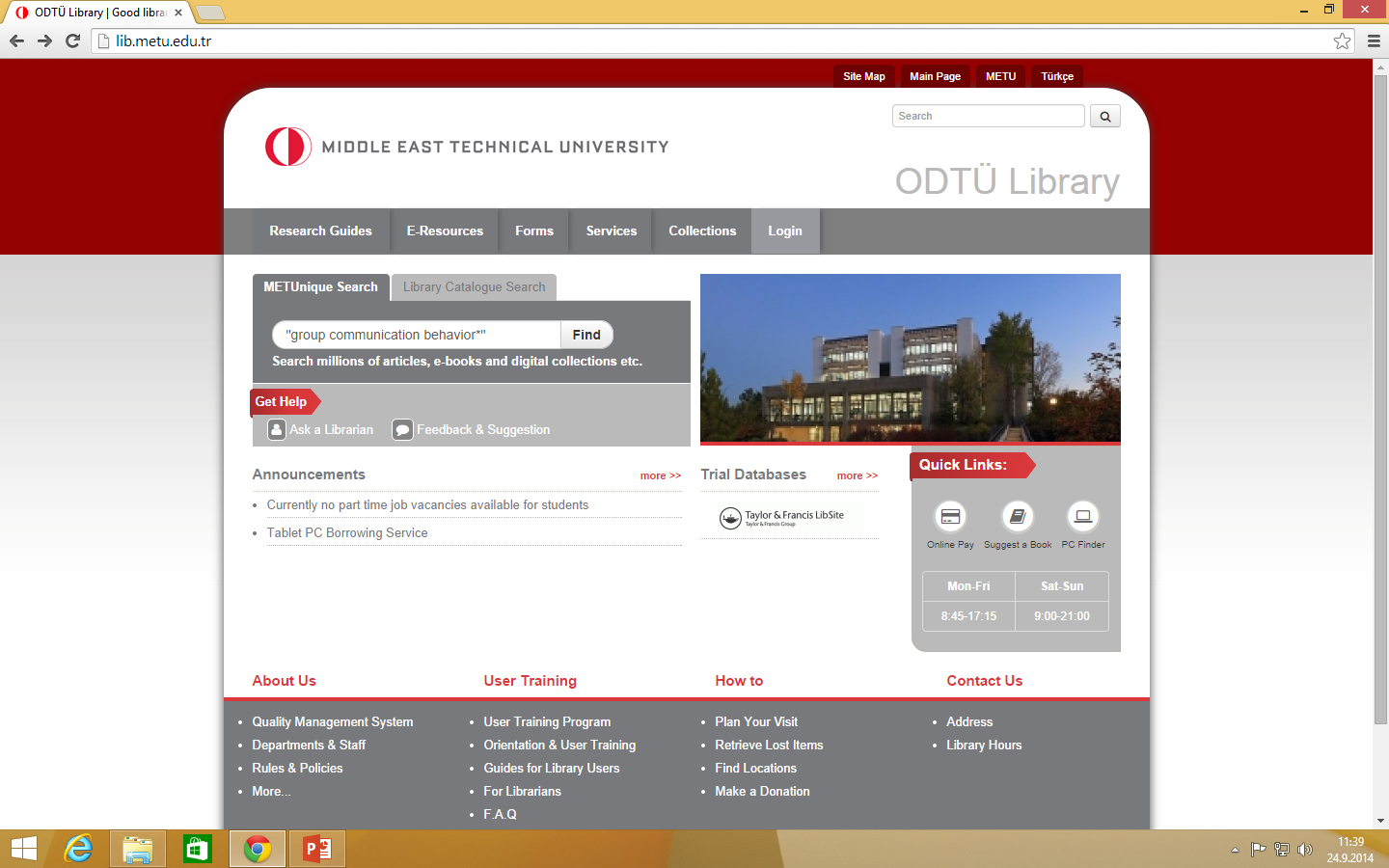 If you are outside of the Campus, you will be redirected to the following page:
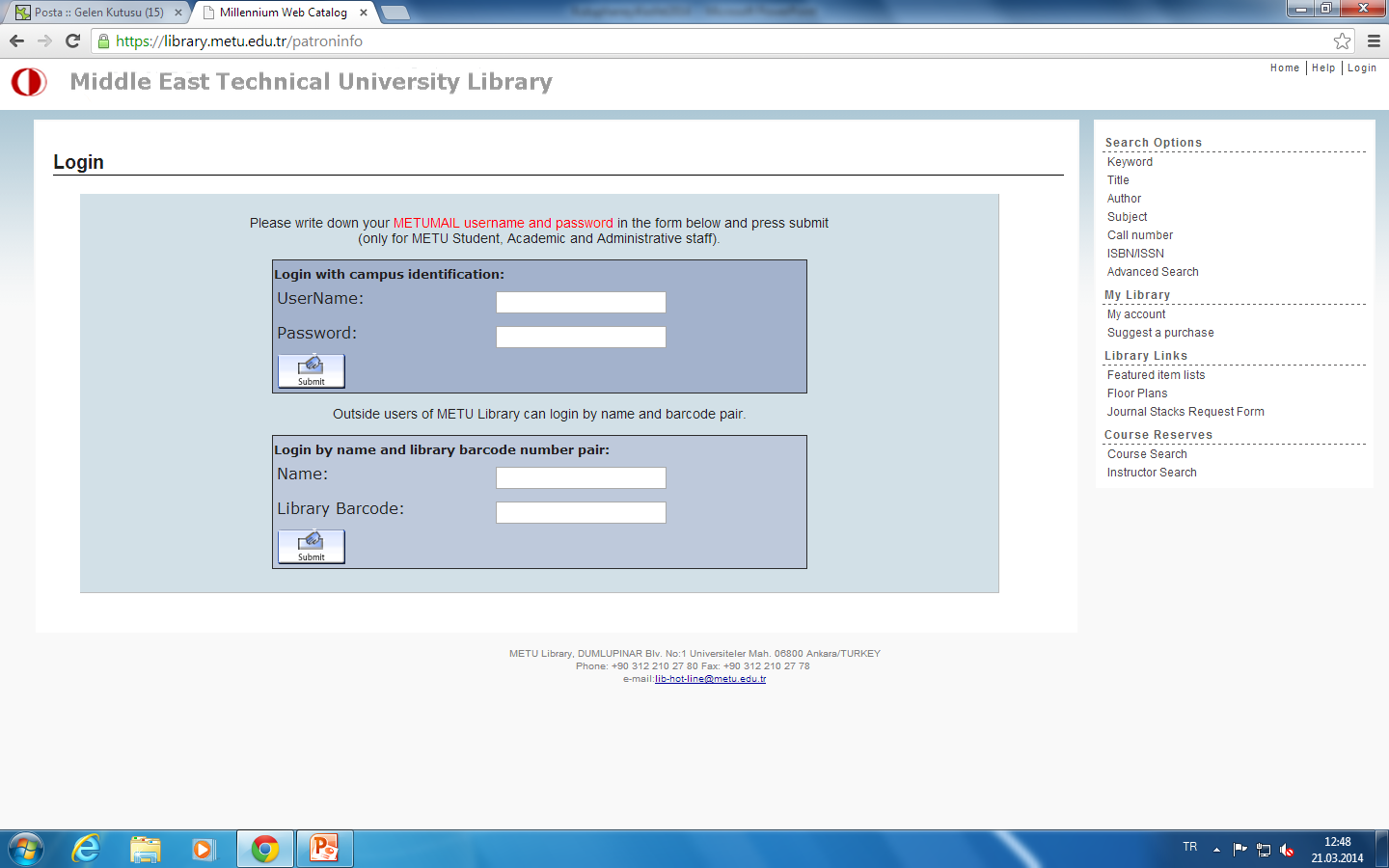 Type your METU username and password to the “Login with campus identification” section and click on submit button. If you are in Campus, you will directly reach to the results page.
If the electronic publication of the article is available, you will see the “PDF Full Text” under the article title.
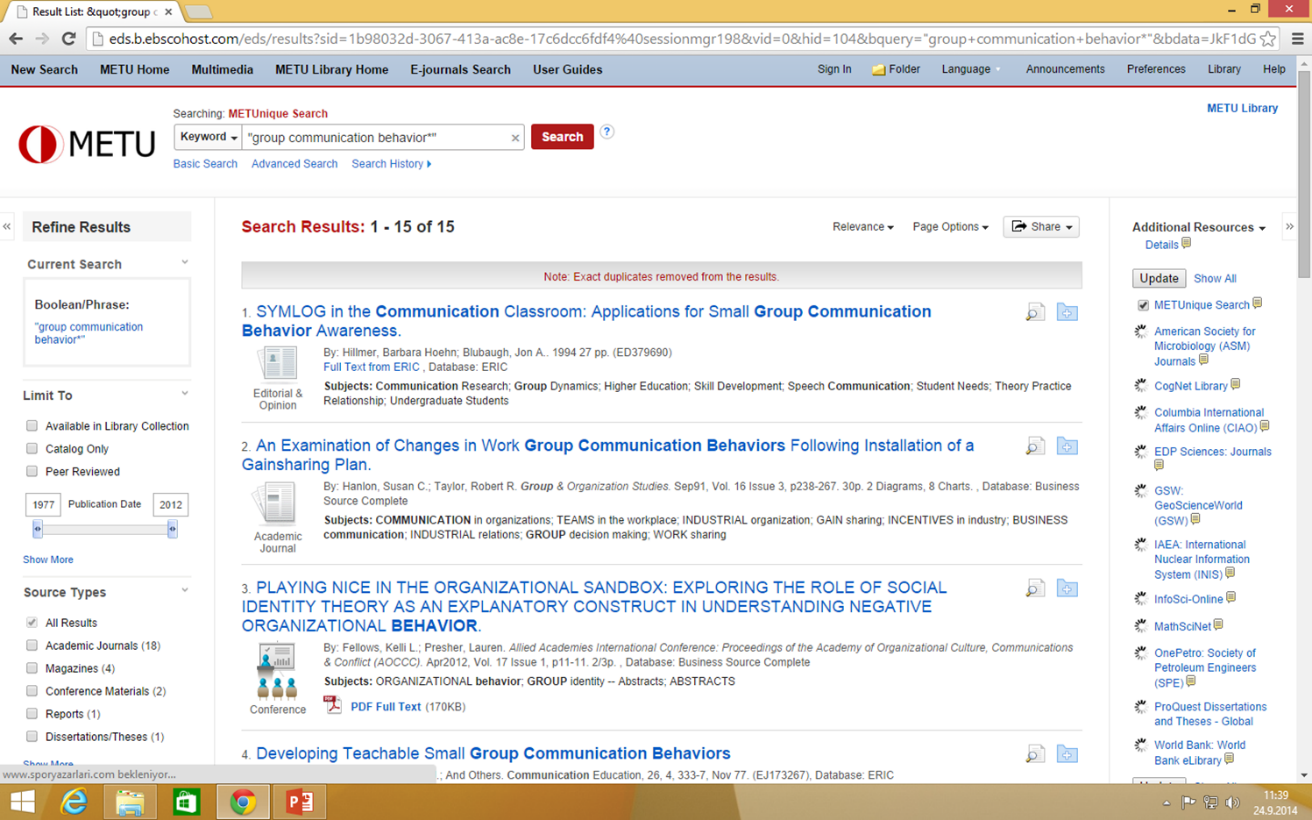 Then the electronic copy of the article will be loaded and shown as following:
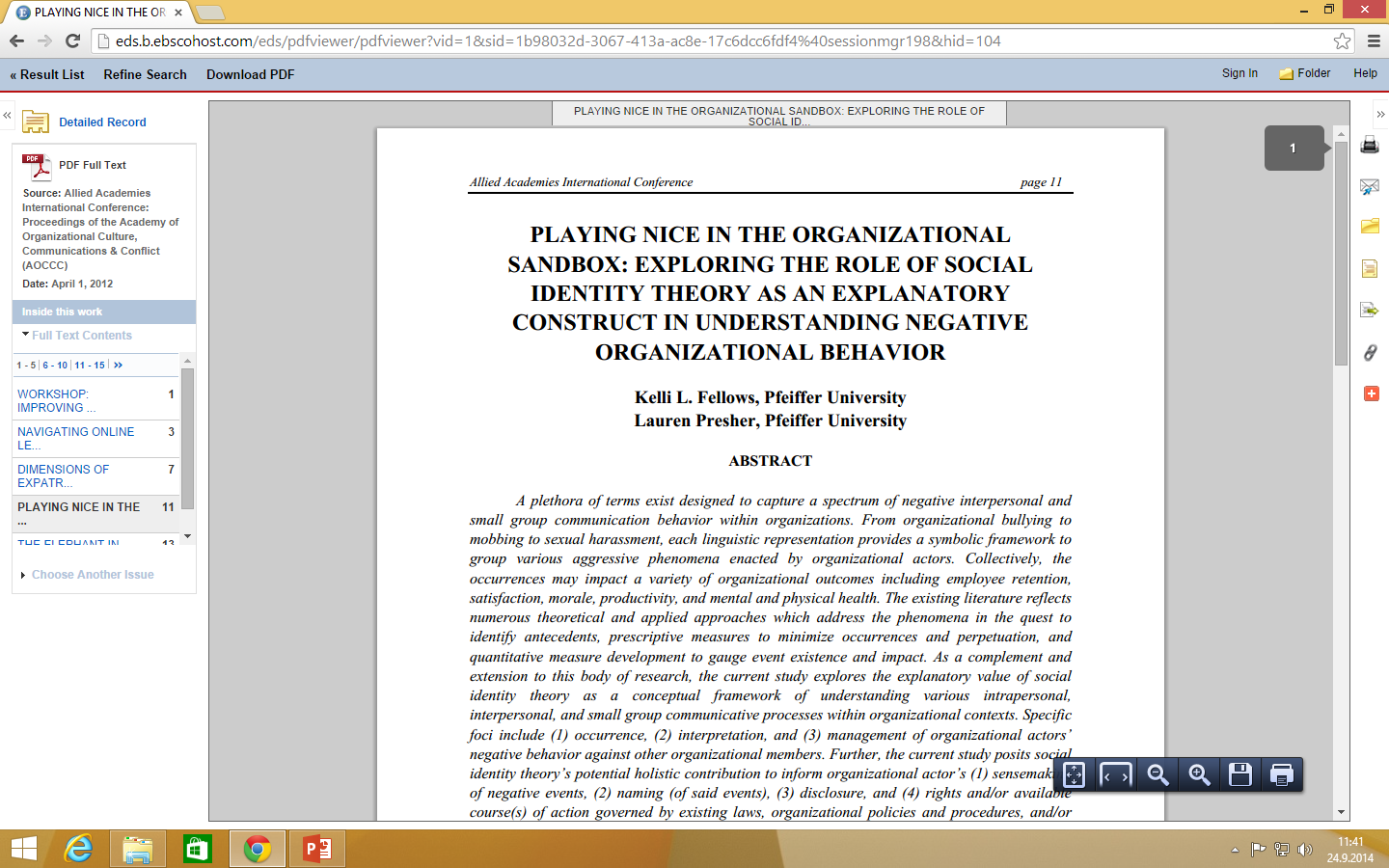